Название проектаНомер заявкиНаправление заявки (прим. Н1. Информационные технологии)
ФИО докладчика, для студентов и  аспирантов – курс обучения, институт/факультет, наименование учебного учреждения. Для представителей организаций – занимаемая должность

Красноярск, 2017
ОПИСАНИЕ ПРОБЛЕМЫ, НА РЕШЕНИЕ КОТОРОЙ НАПРАВЛЕН ПРОЕКТ
2
НАУЧНО-ТЕХНИЧЕСКАЯ ЧАСТЬ ПРОЕКТА
Цель выполнения НИР
Назначение научно-технического продукта (изделия и т.п.)
Научно-технический и практический задел (новизна и актуальность)
Планируемая к защите интеллектуальная собственность
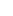 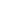 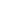 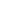 2
ИННОВАЦИОННЫЕ ХАРАКТЕРИСТИКИ ПРОДУКТА И ПРЕИМУЩЕСТВА ПЕРЕД АНАЛОГАМИ
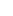 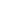 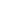 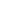 4
ФИНАНСОВЫЙ ПЛАН ПРОЕКТА
ФИНАНСОВЫЙ ПЛАН ПРОЕКТА
Напоминаем, что 50.000 р. вы должны выделить для прохождения преакселерационной программы
5
КОММЕРЦИАЛИЗУЕМОСТЬ НАУЧНО-ТЕХНИЧЕСКИХ РЕЗУЛЬТАТОВ И РЕАЛИЗАЦИЯ ИДЕИ
Коммерциализуемость научно-технических результатов и реализация идеи
Сроки превращения идеи в конечный продукт и выход его на рынок
Прогнозируемые риски
6
КОМАНДА ПРОЕКТА
КОМАНДА
7